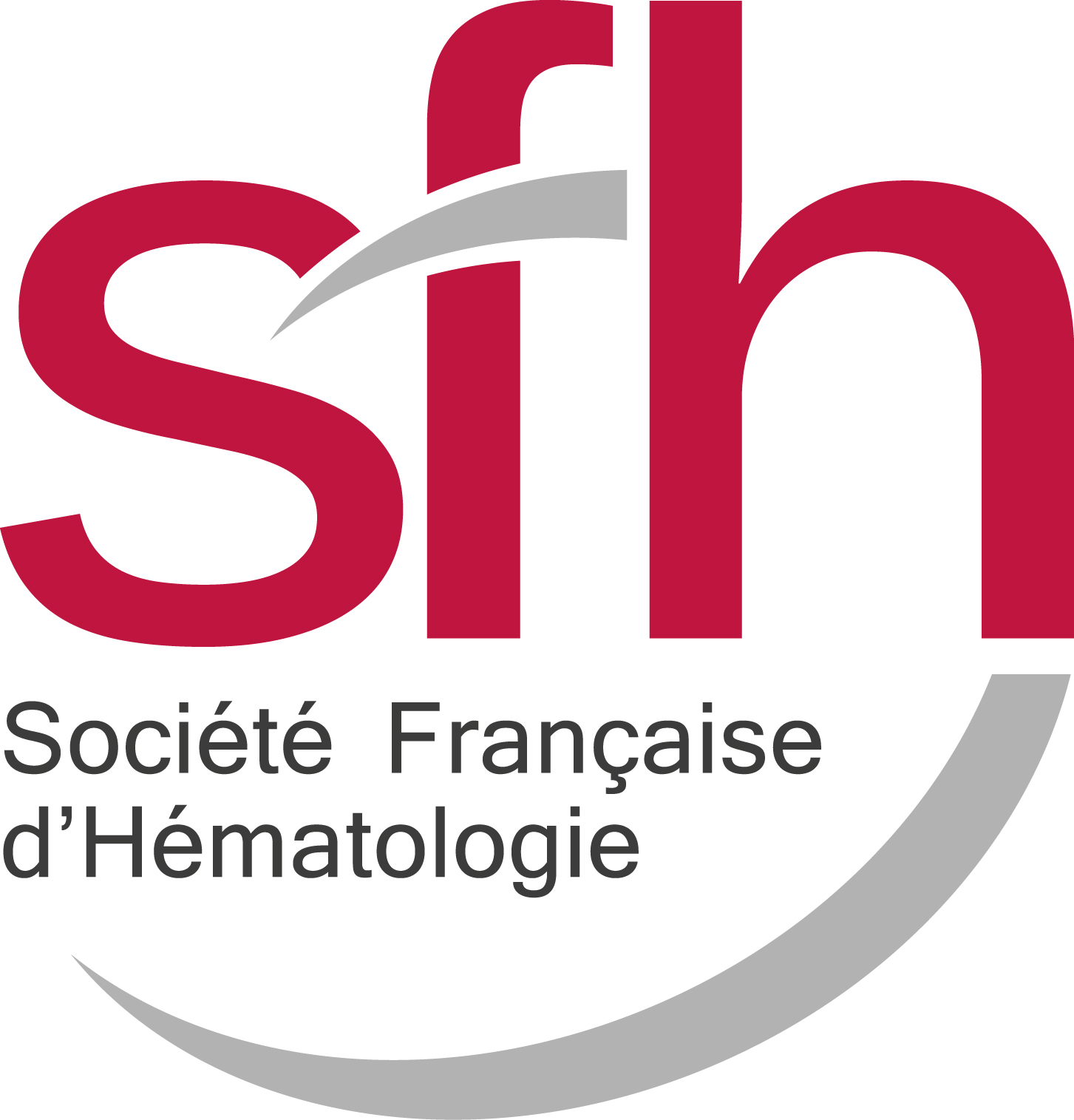 Référentiel SFH ECN/R2C
Précédent référentiel (troisième édition)  datant de 2016

Modification du programme ECNi suite à la réforme des études du second cycle avec modification des programmes et hiérarchisation des items 
En A: socle de connaissance commun à tout étudiant

En B: ciblant les étudiants se destinant à la spécialité concernée

En C: correspondant à des connaissances de troisième cycle et sortant donc du domaine du référentiel

Association des différents items aux « situation de départ »

Coordinateurs: A. Delmer,  M Maynadié, L. Garçon
Début des sollicitations en Septembre 2019

Contrat signé le 04/11/2021 entre la SFH et Elsevier

Agenda initial: première version livrée à Elsevier en Juin 2020

Agenda final: envoi à l’éditeur en Juin 2021

Sortie du référentiel le 15 Septembre 2021
Détails du contrat:
1- Droits d’auteur

Pourcentage de droits d'auteur pour toute édition imprimée de I'(Euvre (en tout ou partie), y compris éditions de poche, sauf clause contraire, calculé sur le Prix Public de Vente (Hors Taxes) par exemplaire vendu :
	(a) huit pour cent  sur les 6000 premiers exemplaires vendus
	(b) neuf pour cent de 6000 à 12000 exemplaires vendus,
	(c) dix pour cent à partir du 12 001ème exemplaire vendu.
2- Diffusion

"nonobstant ce qui précède, la Personne morale pourra utiliser l’œuvre comme indiqué ci-dessus dans le cadre de présentations ou de conférences lors de réunions professionnelles, et pourra mettre en ligne une synthèse de l’œuvre. L'Editeur autorise par ailleurs la Personne morale à mettre en ligne la partie  « Connaissances »  de l’œuvre sur son site internet et/ou sur les sites de I'UNESS et wiki-SIDES au format html sous réserve que l'exploitation sur ces sites soit non-commerciale. 
Toute reproduction de tout ou partie de l' l’œuvre à partir de l'un ou l'autre de ces sites devra faire l'objet d'une demande auprès d'Elsevier  Masson SAS.
En pratique :
Réécriture de tous les chapitres sauf l’introduction
Suppression d’un chapitre: amylose
	- Transfusion: coordinateurs:  France Pirenne et  Jacques Chiaroni
	- Hémostase: coordinateurs  Yves Gruel et  Pierre Morange
	- Hématologie cellulaire: 
		- 2 rédacteurs/items (MCU/PH+PU-PH)
		- 34 rédacteurs sollicités, 33 réponses positives avec chapitre écrit
		- Au moins 1 rédacteur par binôme a validé les proofs
		- Un comité de relecture de l’œuvre finale : Alain Delmer, Valérie Bardet, 		Florence Nguyen-Khac, Loïc Garçon
Partie entrainement:
 17 DP 
150 QRM
Merci à toutes et tous
Hervé Ghesquières 
Stéphane Giraudier
Yves Gruel
Charles Herbaux
Pierre Hirsch
Mathilde Hunault
Chloé James
Delphine Lebon
Damien Luque-Paz
Laurent Macchi
Mickael Martin
Pierre Morange
Philippe Moreau
France Pirenne
Anne Quinquenel
Christine Robin
Philippe Rousselot
Pierre Sujobert
Cyrille Touzeau
Valérie Ugo
Orianne Wagner Ballon
Loïc Ysebaert

Valérie Bardet
Florence Nguyen-Khac

Alain Delmer
Marc Maynadié
Lionel Ades
Patricia Aguilar-Martinez
Thomas Boyer
Julien Broséus
Guillaume Cartron
Émilie Cayssials
Jacques Chiaroni
Sylvain Clauser
Thomas Cluzeau
Florence Cymbalista
Lydie Da Costa
Maud D'aveni
Pierre-Yves Dumas
Odile Fenneteau
Pierre Feugier
Retour ELSEVIER

Premier tirage épuisé rapidement, second tirage dès Octobre

9400 exemplaires vendus en 4 mois

Retour Utilisateurs 

Retour attendu des « étudiants testeurs »

Erreurs dans les DP repris d’éditions en éditions: corrections apportées pour le prochain tirage, l’adresse web hébergeant les pages corrigées sera transmise au membres de la SFH pour diffusion aux enseignants/étudiants.

-Retour des enseignants

	- Quelques erreurs (classification d’hémopathies)

	- Quelques remarques sur certains chapitres trop détaillés ou pas assez

	- Idem sur certains algorithmes

	- Idem sur certaines hiérarchisation A/B sachant que 
	c’est parfois difficile….
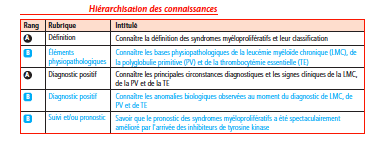 Merci de m’envoyer les erreurs qui vous paraissent impacter l’enseignement afin que je les intègre dans la prochaine édition corrigée
 
Garcon.Loic@chu-amiens.fr